“Single-Engine Failure After Takeoff:The Anatomy of a Turn-back Maneuver”Part 1
Les Glatt, Ph.D.
ATP/CFI-AI
VNY FSDO FAASTeam Representative
lgtech@roadrunner.com
(818) 414-6890
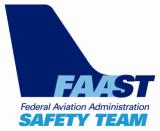 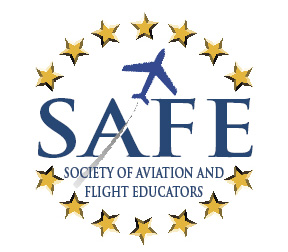 Checked Out From The SAFE Members Only Resource Center
Society of Aviation and Flight Educators – www.safepilots.org
1
Dave Keller’s Successful Turn-back in a Mooney 20C
Camera installed in the aircraft the previous day 
Pilot accomplished a successful turn-back maneuver after engine malfunction in a 1967 Mooney 20C 
AOPA website shows the entire flight of the Mooney which departed Anderson airport in Indiana
Was the successful turn-back maneuver based on pilot skill, luck, or a combination of the two?
DO YOU BELIEVE THAT DAVE KELLER HAD ANY IDEA THAT HE HAD SUFFICIENT ALTITUDE TO EXECUTE A SUCCESSFUL TURN-BACK MANEUVER BEFORE HE ACTUALLY TURNED BACK?
2
*
Comments about the Turn-back Controversy
Turn-back controversy can be rendered moot if the pilot knows he/she does not have sufficient altitude to make it back
The pilot community would benefit greatly if pilots knew  how much altitude was necessary to execute the turn-back maneuver 
Clearly the altitude loss depends on a number of important factors which need to be understood by pilots
3
Why is the Turn-back Maneuver Important to Understand?
Although the geometry of the turn-back maneuver appears to be relatively simple, the “Devil is in the Details”

Understanding the “Turn-back Maneuver” from both a geometric and aerodynamic viewpoint is straightforward but extremely informative in helping a pilot to understand the “actual complexity and limitations of the maneuver”

Envelope for a potentially successful turn-back maneuver is  narrow

Knowing where this envelope lies prior to take-off can avoid the fatal mistake of attempting the “Impossible Turn-back”
4
Why is the Turn-back Maneuver Important to Understand? (Cont.)
Determining the altitude loss during a turn-back maneuver under one set of condition cannot “blindly” be extrapolated to another set of conditions 
Pilots need to understand how to scale their results between  different sets of conditions
Without the proper scaling the outcome could be fatal
5
*
What is the Objective of this Seminar?
PROVIDE YOU WITH THE KNOWLEDGE YOU NEED TO KNOW ABOUT THE TURN-BACK MANEUVER SO THAT YOU DO NOT BECOME JUST ANOTHER  NTSB ACCIDENT STATISTIC
6
Accomplishing this Objective
Determine the required altitude above the runway versus distance from the departure end of the runway (DER) for which a potentially successful turn-back maneuver can be achieved

Develop a chart that a pilot can use prior to departure that shows when “NEVER TO ATTEMPT A TURN-BACK MANEUVER”

Take-off techniques that can improve the pilot’s chances of a potentially successful turn-back maneuver
7
*
Agenda
Factors that control the turn-back maneuver
Turn-back scenarios
Important aspects of the geometry of the turn-back maneuver
Basic aerodynamics of the turn-back maneuver
Factors that affect the altitude loss during the turn-back
How to select the bank angle and airspeed to minimize the altitude loss during the turn-back
Determining the envelope for a potentially successful turn-back maneuver
Turn-back maneuver at high density altitude airports
Effects of the wind on the turn-back maneuver
Summarize
8
*
“So Fasten Your Seatbelts “
9
What are the Factors that Control the Turn-back Maneuver?
Aerodynamics of the aircraft
Determines the performance of the aircraft during the turn-back
Environment (wind)
Modifies the aerodynamic performance
Pilot skills
Important only if the combination of aerodynamics and environment allows for a potentially successful turn-back
10
*
What are the Ground Rules for the Turn-back Maneuver?
Will not stall the aircraft
Airspeed must be greater than the accelerated stall speed for the given bank angle and weight of the aircraft

Will not overstress the aircraft
Load factor less than 3.8 g’s for normal category aircraft
11
*
Possible Runway Configurations
Case 1
Case 2
Case 3

L
L
L
D
Parallel Runways
Characterized by
Length L and Separation
Distance D
Intersecting Runways
Characterized by 
Length L and Angle 
Single Runway
Characterized by
Length L
12
*
Turn-back Scenarios
13
Keyhole/Racetrack Turn-back Scenario
Requires two turns: (180-) and (180+ )  plus one straight leg
Can be employed
Over runway
Upwind leg
Requires long runway lengths
Dissipate altitude by extending straight leg
`
V1  , 1
V2  , 2=0

V3  , 3
14
Teardrop Turn-back Scenario
Requires one turn of 180 +  deg, one straight leg, and another turn of  deg
Employed on the upwind leg 
Requires less altitude than the Keyhole/Racetrack Scenario
Less restrictive runway lengths required
Dissipate altitude by S-turns on straight leg
V1  , 1

V2 , 2=0
V3 , 3
15
270-90 Turn-back Scenario
R0
R0
DER
R0
R0
Segment 3
Requires a 270 deg followed by a 90 deg turn
	
 Very risky maneuver  especially with a wind
Segment 1
16
*
Discuss both the Teardrop and Keyhole/Racetrack Scenario
17
Understanding the Geometry of the Teardrop Turn-back Maneuver
18
Geometry of the Teardrop Turn-back Maneuver (No Wind Case)
Segments of the turn-back maneuver
Segment 2
(V2 ,2=0)
Segment 1
R1
(V1, 1)
D
R3
R1
Segment 3
(V3, 3)

D
L
19
*
Minimum Distance from DER to Initial Turn-back Maneuver
20
Unusable Runway Length for Teardrop Turn-back Maneuver
21
*
Basic Aerodynamics
22
What Do We Need to Know about Basic Aerodynamics?
All Practical Test Standards are Based on Specific References Including the  “Pilot’s Handbook of Aeronautical Knowledge”  : FAA-H-8083-25
Basic Aerodynamic Knowledge Needed to Understand
 the Turn-back Maneuver is in these Chapters
Chapter 3- Principles of Flight

Chapter 4- Aerodynamics of Flight

Chapter 10 – Aircraft Performance
What is Aerodynamics?
Aerodynamics is a branch of dynamics concerned with studying the motion of air and its interaction with a moving object
 
Determines the forces and moments on the aircraft

Determines the performance, stability and control of the aircraft

Based on Newton’s laws of motion
What is Newton’s First Law of Motion?
Every object in a state of uniform motion tends to remain in that state of motion unless acted on by an external force (Law of Inertia)

If the sum of all the forces on the aircraft is zero

Aircraft is in a state of equilibrium (steady state)

Constant airspeed
What is Newton’s Second Law of Motion?
The relationship between an object's mass, its acceleration , and the applied force is just 
			Force = mass x acceleration

 If the sum of the external forces on the aircraft is non-zero 

Aircraft is in a state of transition (unsteady state) 

Airspeed changing
Why Do We Need to Understand Aircraft Performance?
Determining the altitude loss in a gliding turn or a wings-level glide requires one to understand aircraft performance

Aircraft performance requires us look at the balance of forces on the aircraft during flight

Forces and velocities are considered vectors

They have both magnitude and direction
27
Understanding Aircraft Performance (Cont.)
Aerodynamics forces are usually broken down into components

Along the flight path 

Perpendicular to the flight path

The balance of forces along these directions provide the information we need to determine the aircraft performance
28
Understanding Vectors and Components
Components of the velocity vector





Right triangle relationships
VX_WIND
VH_WIND
VWind

29
Values of Sin and Cos
(VWIND )2   = (VH_WIND )2  + (VX_WIND) 2
30
Simple Geometry of the Aircraft in a Glide
Horizontal Ground Plane
Glide Path Angle

V
VV

VH
*Q
31
What is the First Myth of Gliding Flight?
Two identical C-172’s are flying next to each other at 9000 AGL
Aircraft #1 weighs 2400 lbs and aircraft #2 weighs 2000 lbs
Both aircraft incur engine failures at the same time

Question: Which aircraft can glide the farthest before it runs out of altitude?
Answer: Both aircraft can glide the same distance
WHY?
32
What are the Forces Acting on the Aircraft During a Glide?
Lift




Drag


Weight
Lift Coefficient
Density of Air
TAS Squared
Wing Area
Drag Coefficient
33
Important Glide Parameters
There are two important aerodynamic parameters that affect the aircraft performance in a glide

Lift to drag ratio

Product of the lift coefficient and the L/D ratio
Wings-Level Glide
Gliding Turn
Both parameters are only functions of the angle-of-attack
34
Aircraft in a Steady Wings-Level Glide
35
Forces Acting on Aircraft in a Steady Wings-Level Glide
WA
Pitch Attitude
W
WP

V
Flight Path Angle =  Pitch Attitude  - Angle-of-Attack
36
Parameters that Characterize a Steady Wings-Level Glide
Airspeed (V)
Angle-of-Attack ()
Flight path angle ()

Balance of forces along and perpendicular to the flight path provide two relationships between the 3 variables

Third variable can be arbitrarily chosen
Airspeed is the appropriate variable to select since the pilot has control of that parameter using the airspeed indicator
37
Example of Balance of Forces in a Wings-Level Glide
Along the flight path


Perpendicular to the flight path
38
What is the Glide Path Angle in a Wing-Level Glide?
Shallowest glide path angle occurs at angle-of-attack for which L/D is a maximum
Angle-of-attack where the induced drag and parasite drag are equal
Independent of aircraft weight and the altitude
39
C-172 Glide Chart From POH
V
VV
VH

40
Calculating Maximum L/D Ratio for C-172 with Propeller Wind milling
D = 18 NM

1 NM = 6076 feet

D = 109,368 feet

H=12000 feet

H/D = 12000/109368 = 0.11

(L/D)max = 1/0.11 = 9.09

Best glide angle  = 6.3 degrees below the horizon

Occurs at 65 KIAS at gross weight
41
Effect of a Wind milling Propeller on the L/D Ratio for   C-172
42
How Do We Determine the Altitude Lost in a Wings-Level Glide?
43
Height Loss During Wings-Level Glide
Height loss during the wings-level glide is 




H = 0.11 x Horizontal Distance Traveled (C-172)
In segment 2 the aircraft loses 110 feet of altitude for every thousand feet traveled horizontally under no wind condition
Independent of the weight and altitude of the aircraft
44